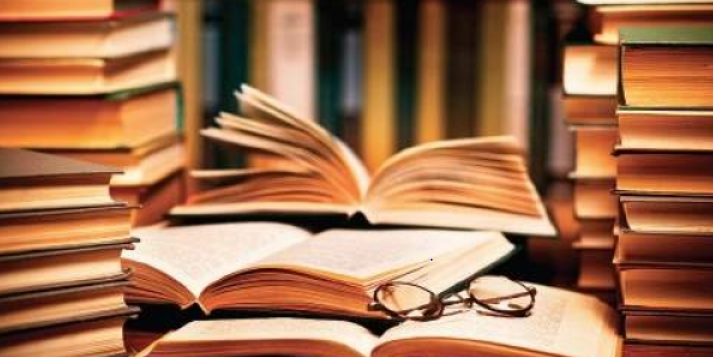 Week 2Skimming and Scanning
Warming up quiz:
1. The text is aimed at:
Librarians                     b. Library users
Council workers          Schools students
2. A telephone number is provided
True
False
3. Information is given about borrowing CDs.
True
False
4. Which category of video isn’t listed?
Educational
Exercise
Film
Travel
5. Which month is ‘library month’?
November
August
September
Skimming
Skimming helps you to:
Read more quickly
Decide if the text is interesting/important and whether you should read it in more detail.
To obtain a gist
To obtain quick information in a text, poster, graph, chart, captions.
How do we skim read?
Read the subtitle and subheadings to find out what the text is about
Look at the illustrations to give you more information about the topic
Read the first and the last sentence of each paragraph
Read the first and the last paragraph of the text
Don’t read every word of every sentence. Let your eyes skim over the text and look out for key words
Continue to think about the meaning of the text
What?
When
Paid? Free?
What activities are offered?

Interested?
Scanning
Scanning helps finding a piece of specific information in the given text. The information can be a name, address, place or date.

Scanning means you don’t need to read or understand every word.
How do we scan read
Know what you're looking for. 
Read each question completely before starting to scan. Choose your keywords from the question itself.
Look for only one keyword at a time. If you use multiple keywords, do multiple scans.
Let your eyes float rapidly down the page until you find the word or phrase you want.
When your eye catches one of your keywords, read the surrounding material carefully.
Are the sentences true or false?
Lunch is served for two hours only
2. Dinner starts at 2:30 p.m
3. Bread and butter comes free with the starters.
4. The snacks are available for lunch and dinner.
5. If you order a snack, the salad and chips cost extra.
6. There are three flavors of ice cream.
Individual practice
Go to quizziz.com, Game PIN: 238824
Deadline:11:45am, May 26